Механічний рух
Відносність руху. Траєкторія. Час, який пройшло тіло. Одиниці швидкості
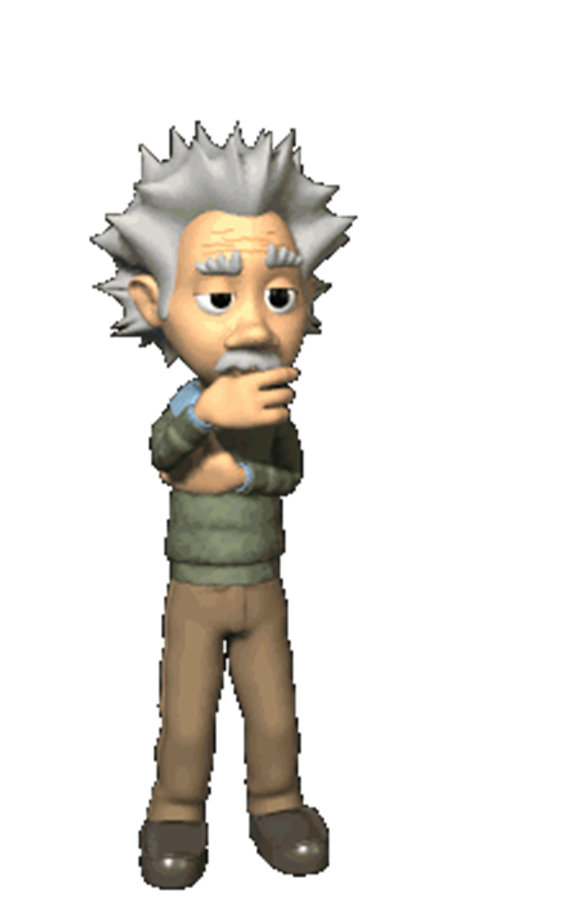 Рух – одне з найпоширеніших фізичних явищ
Основні риси руху:
Зміна положення тіл відбувається з плином часу
Тіла, що рухаються, змінюють своє положення відносно інших тіл

З’ясувати, рухається тіло чи ні, можна лише розглядаючи його положення відносно інших тіл!
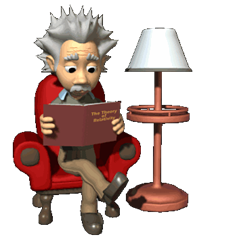 Якщо уявити, що у Всесвіті є тільки Земля, то рухається вона чи ні?
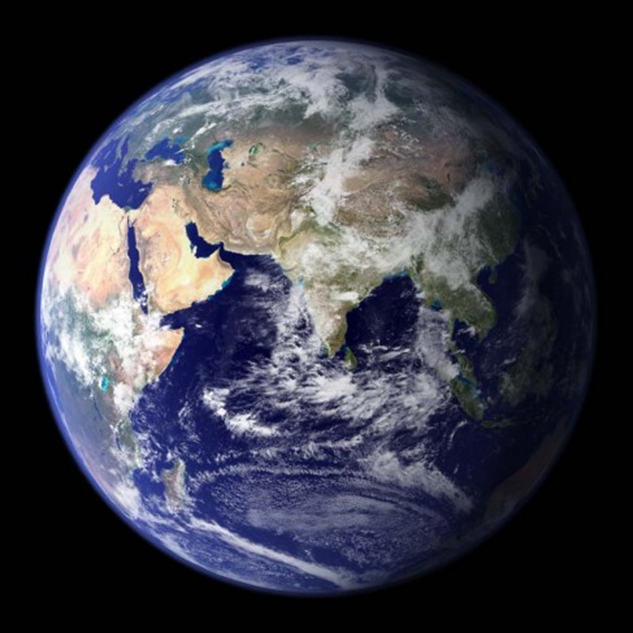 Відносність руху: дозаправка літаків у повітрі
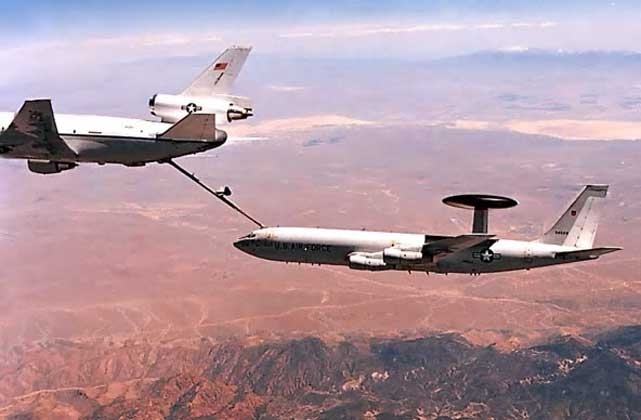 Відносно першого літака другий нерухомий
Відносно землі обидва літака
рухаються
Якщо тіло відліку – перший літак, то другий нерухомий
Якщо ж тіло відліку – Земля, то другий літак, як і перший, рухається
Механічний рух
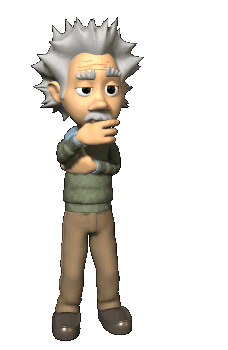 По формі траєкторії:
По характеру руху:
рівномірний
прямолінійний
нерівномірний
криволінійний
Траєкторія
Траєкторія руху – це лінія, яку описує в просторі точка, що рухається

Приклади траєкторій:
Балістична траєкторія
Траєкторія літака
Траєкторії планет
Траєкторія ракети
Траєкторія трамвая
Рівномірний прямолінійний рух
За рівні проміжки часу тіло проходить рівні відстані
Рівномірний рух = рух із постійною швидкістю
ШВИДКІСТЬ руху – це фізична величина, що дорівнює відношенню шляху l, який пройшло тіло, до часу t, протягом якого цей шлях було пройдено.
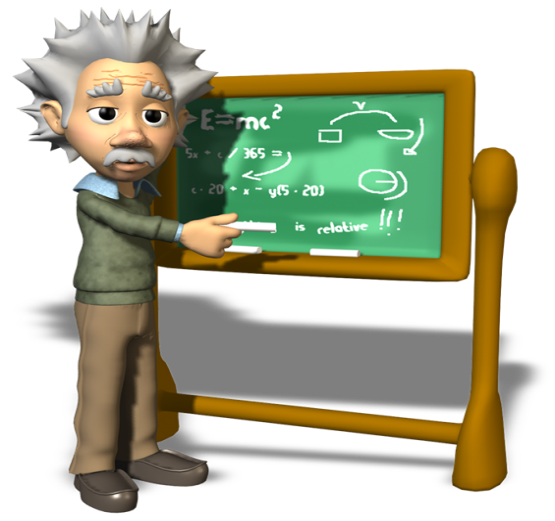 l
t
Одиниця швидкості в СІ
1 метр за секунду
1 м/с
v =
Швидкість має напрямок
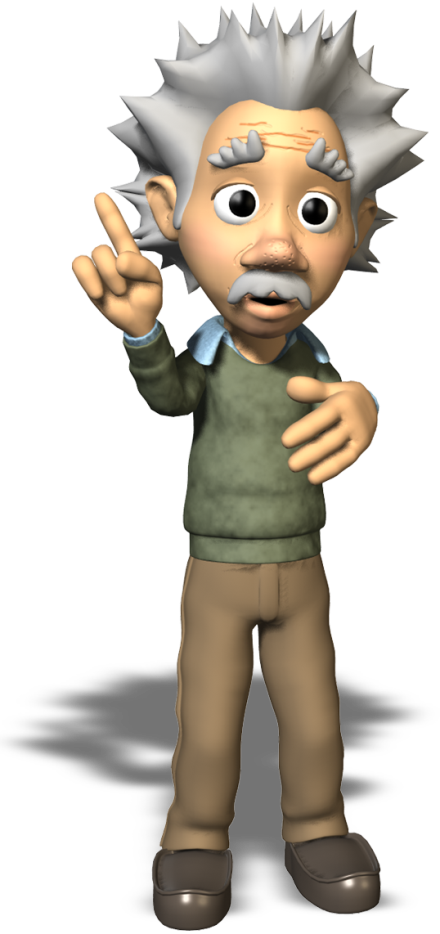 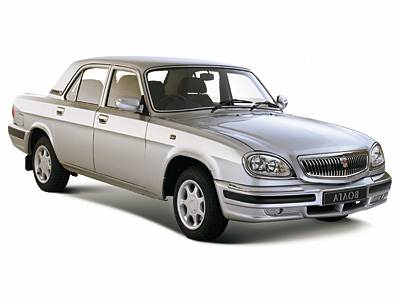 v
Швидкість має напрямок
Якщо два тіла рухаютьсяназустріч одне одному,то vвідн = v1+v2

Якщо два тіла рухаютьсяв одному напрямку,то vвідн = v1 – v2(v1 > v2)
v1
v2
A
B
v1
v2
A
B
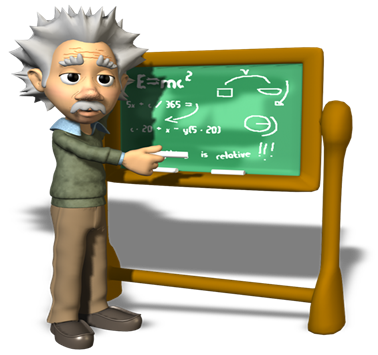 Матеріальна точка
Під час руху кожна точка тіла має свою траєкторію!
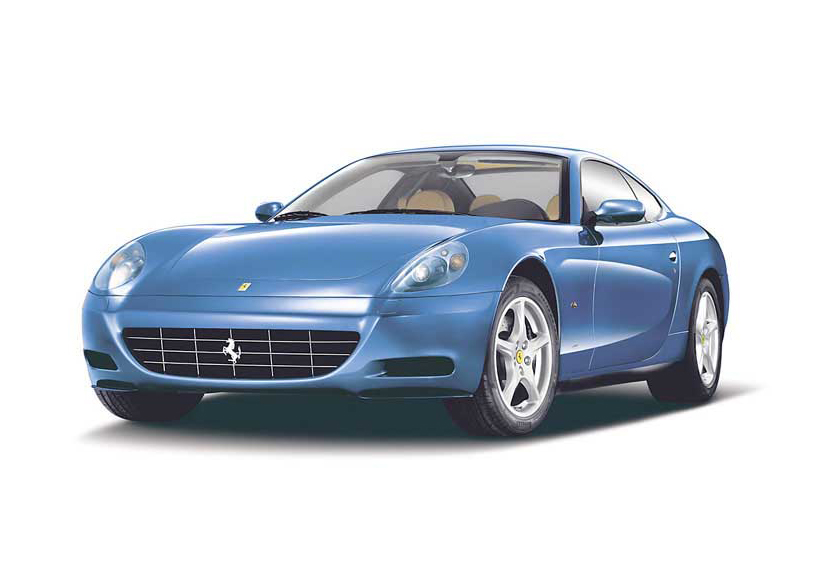 Матеріальна точка
Задача. Автомобіль, рухаючись із постійною швидкістю і ніде не зупиняючись, проїхав з Ровеньок до Луганська за 1 год 10 хвилин. Відстань між цими містами 58 км. З якою швидкістю він їхав?

Чи потрібно для розв’язання цієї задачі досліджувати рух кожної точки автомобіля?
Матеріальна точка
Якщо розмірами тіла можна знехтувати, то таке тіло називають матеріальною точкою
У попередній задачі автомобіль можна назвати матеріальною точкою
Коли автомобіль паркується на стоянці, то його розмірами нехтувати не можна, тому його не можна вважати матеріальною точкою в цьому випадку
Коли Земля рухається відносно Сонця, її можна вважати матеріальною точкою
Коли вчені вивчають падіння метеоритів на Землю, то розмірами Землі нехтувати не можна, і її не можна вважати матеріальною точкою
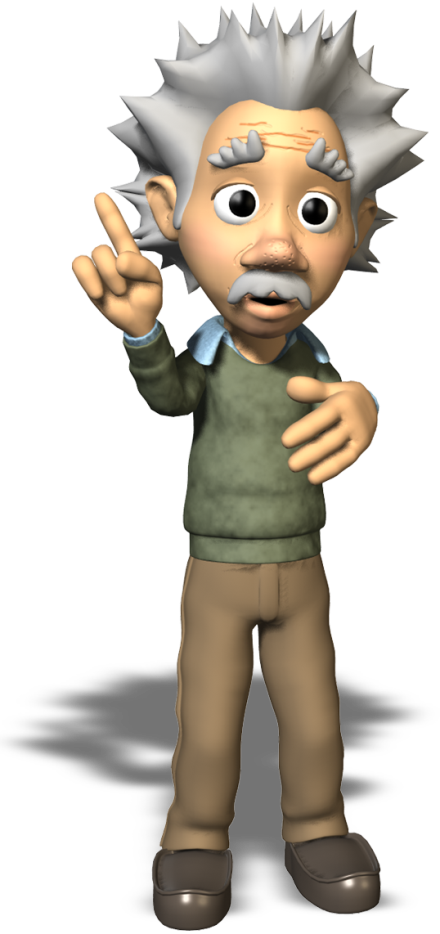 Шлях
Шлях – фізична величина, що дорівнює довжині траєкторії. Позначається l.

Одиниця шляху в СІ – 1 метр (м).
1 мм = 0,001 м
1 см = 0,01 м
1 дм = 0,1 м
1 км = 1000 м
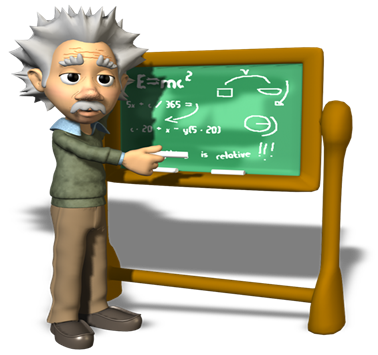 Презентацію підготувала Райчева Аліна
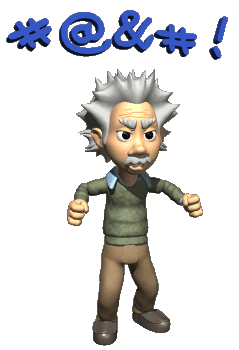